GIÁO ÁN ĐIỆN TỬ MÔN TOÁN LỚP 2

BÀI SOẠN
CHỦ ĐỀ 2: PHÉP CỘNG, PHÉP TRỪ TRONG PHẠM VI 20
 Bảng trừ qua 10 ( Tiết 1)

Người soạn:   Nguyễn Thị Hà
À, đó là các phép trừ qua 10. 
Chúng ta hoàn thành luôn 
bảng trừ (qua 10) nào!
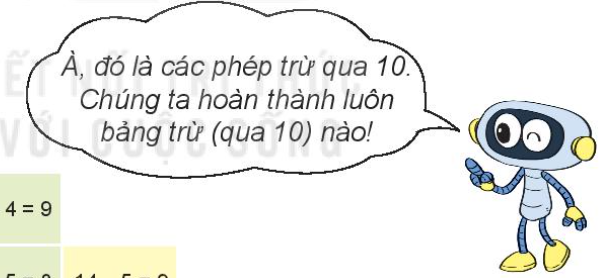 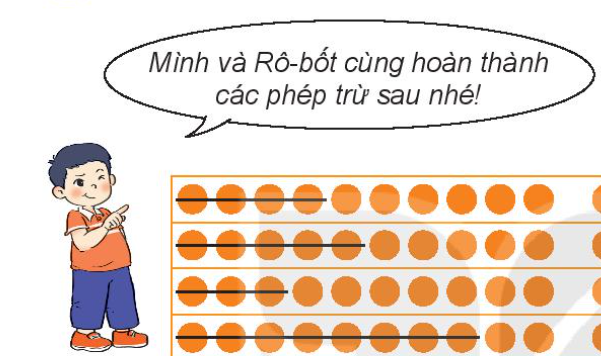 11 – 4 = 7
13 – 5 = 8
12 – 3 = 9
14 – 8 = 6
À, đó là các phép trừ qua 10. 
Chúng ta hoàn thành luôn 
bảng trừ (qua 10) nào!
11 – 2 = 9
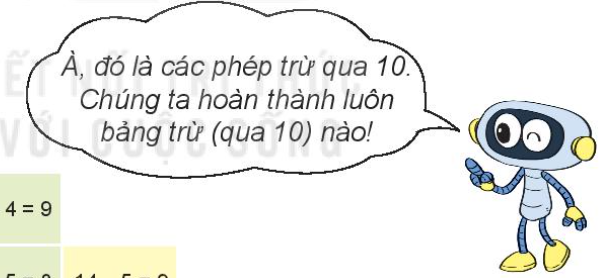 11 – 3 = 8
12 – 3 = 9
11 – 4 = 7
12 – 4 = 8
13 – 4 = 9
12 – 5 = 7
11 – 5 = 6
12 – 5 = ?
13 – 5 = 8
14 – 5 = 9
14 – 6 = 8
11 – 6 = 5
12 – 6 = 6
13 – 6 = 7
14 – 6 = ?
15 – 6 = 9
16 – 7 = 9
11 – 7 = 4
12 – 7 = 5
13 – 7 = 6
14 – 7 = 7
15 – 7 = 8
16 – 8 = 8
17 – 8 = 9
16 – 8 = ?
11 – 8 = 3
12 – 8 = 4
13 – 8 = 5
14 – 8 = 6
15 – 8 = 7
18 – 9 = 9
18 – 9 = ?
17 – 9 = 8
16 – 9 = 7
11 – 9 = 2
12 – 9 = 3
13 – 9 = 4
14 – 9 = 5
15 – 9 = 6
1
Tính nhẩm
?
9
5
?
5
?
?
8
?
9
7
11 – 6 = 			13 – 8 = 			16 – 7 = 	
14 – 7 = 			15 – 6 = 			17 – 9 =
?
2
Bạn nào cầm đèn ông sao ghi phép tính có kết quả bé nhất?
8
4
9
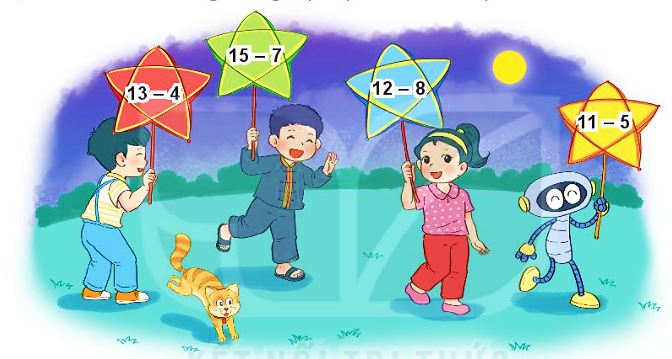 6
3
Số?
12 –
13 –
14 –
15 –
16 –
11 –
4
?
?
?
?
?
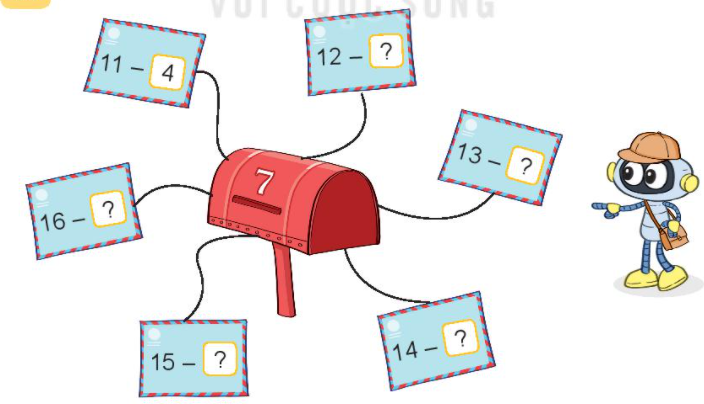 5
6
9
7
8
Trò chơi : Ai nhanh ai đúng
Hãy chọn đáp án đúng:   13 – 5 = 

A. 5                     B. 8                            C. 18
B
Trò chơi : Ai nhanh ai đúng
Hãy chọn đáp án đúng:   16 – 6 - 3 = 

A. 10                     B. 13                        C. 7
C